Digital Media . . . Do We Use it?
Grade 3 – 5 Introductory Lesson
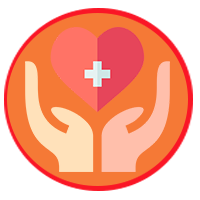 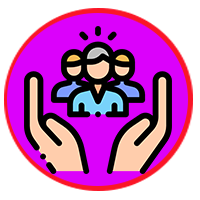 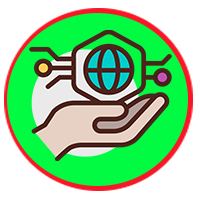 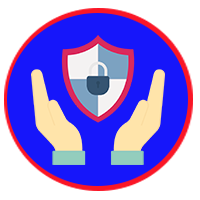 Digital Wellness – Big Idea
Ensure students, at every grade level, have the tools, resources, and skills to interact personally, socially, and educationally in the real world and in digital spaces.  
 
Encourage all students to make safe, healthy, and positive decisions to live a digitally balanced life in our technology-rich world.
Learning intentions WHAT is digital media and how we use it in our everyday lives.
What is digital media?
habits
Recognize that digital media comes in all shapes and sizes.  It can be any of the games, apps or programs we interact with, it can be the devices we use for these interactions or even the interactions themselves (texting, facetime, etc).
Be aware of how, when and where we interact using digital media.
Preparation
Book:  Nerdy Birdy Tweets by Julia Cook
Posters made up with the following headings:  WHAT media is used; WHERE the media is used; WHEN the media is used.
Game instructions (see link)
Game questions/statements (see link)
5
Activate - READ
Nerdy Birdy Tweets by Julia Cook
Nerdy Birdy and his best friend, Vulture, are very different. Nerdy Birdy loves video games, but Vulture finds them BORING. Vulture loves snacking on dead things, but Nerdy Birdy finds that GROSS. Luckily, you don’t have to agree on everything to still be friends.One day, Nerdy Birdy joins Tweetster, and the friend requests start flying in. Vulture watches as Nerdy Birdy gets swept up in his new friendships, but when she finally gets angry, Nerdy Birdy knows just what to do to make things right.

Read Aloud.
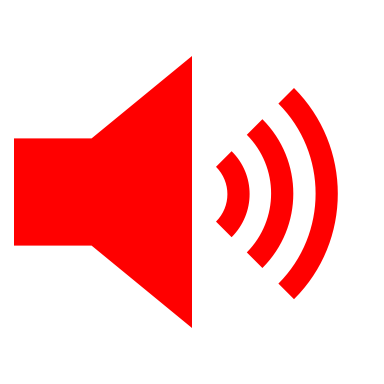 AQUIRE - Brainstorm
List ALL the words that come to mind when we use the word “digital”
Digital
[Speaker Notes: Provide suggestions such as games, apps, devices, technology, even things such as tv, radio etc.  Either write these on the board or on chart paper as this will be used in the next activity.]
apply - record
What are your digital media use habits?
Add your answers to the appropriate list posted around the classroom.  
If your answer is already there, just put a checkmark beside it.
[Speaker Notes: Write the title of EACH of these on poster paper.  Post these around the classroom for the students to fill out.  Keep the brainstorming list on the board for them to refer to.  To save time, have students puts checkmarks beside duplicates.  (NOTE:  Having MORE than one copy of each heading posted around the classroom allows for smaller groupings  2-3 per poster usually works best).]
APPLY - REFLECT
Are you surprised by any of the answers listed?

Do you see any commonalities among TYPES and LOCATIONS of media use?

Do these answers reflect your media use?
GAME
STEP TO THE LINE
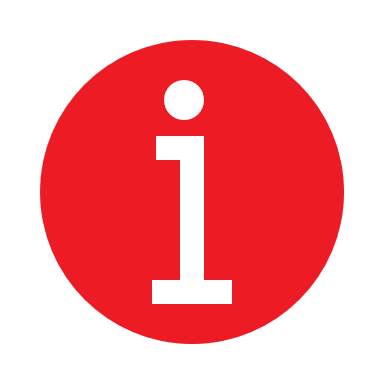 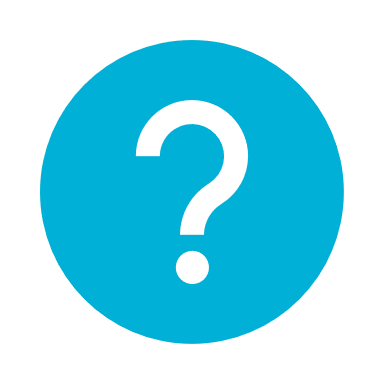 Instructions
List of Statements
10
[Speaker Notes: Click on each of the icons for learn more about how to play the game.  The information icon will explain the directions, the question mark icon will provide the list of questions to ask the students.]
Teacher Notes